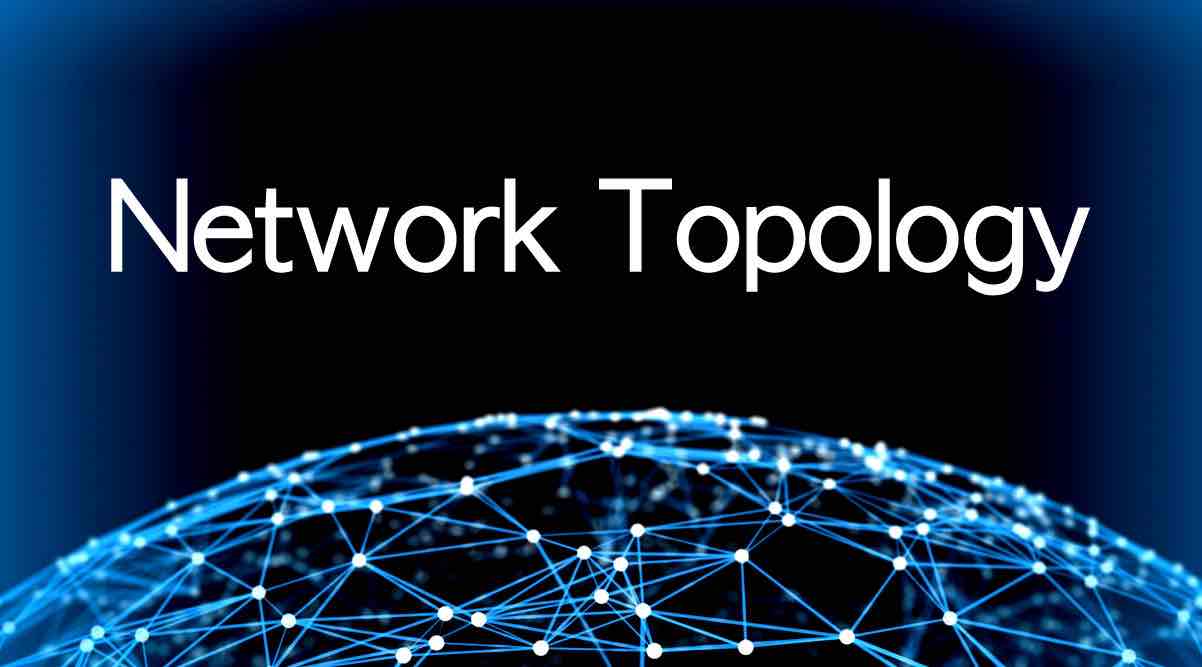 Presented by: SOMA PRASAD
Topology
Topology:  Defines how the nodes of a network is connected

The topology of a network is the geometric representation of the relationship of all the links and linking devices (usually called NODES) to one another.

Categories of topology:

Physical topology : defines how the nodes of the network are physically connected

Logical topology : how data is transmitted between nodes
The Physical Topology
Bus Topology
A bus topology is multi point.
One long cable acts as a backbone to link all the devices to the backbone by drop lines and taps.
Drop line: connection between the device and the cable
Tap : splitter that cut the main link
This allows only one device to transmit at a time
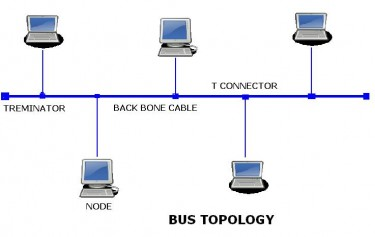 Bus Topology
Advantages:
Ease of installation
Less cabling
Less expensive

Disadvantages:
Difficult reconfiguration and fault isolation
Difficult to add new devices
Any fault in backbone cable brings down the whole network